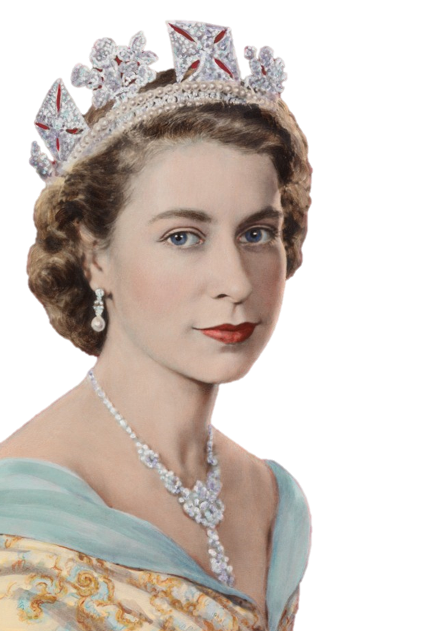 Её Величество Королева Елизавета II
Лекция 
для учащихся 
8-11 классов
Автор
Ольга Михайловна Степанова 
Учитель английского языка
МБОУ «Цивильская СОШ №1 
имени М.В. Силантьева» 
города Цивильск 
Чувашской Республики
2015
Королева Великобритании Елизавета II 
(Queen Elizabeth II) родилась 
21 апреля 1926 года в Лондоне в семье герцога и герцогини Йоркских.
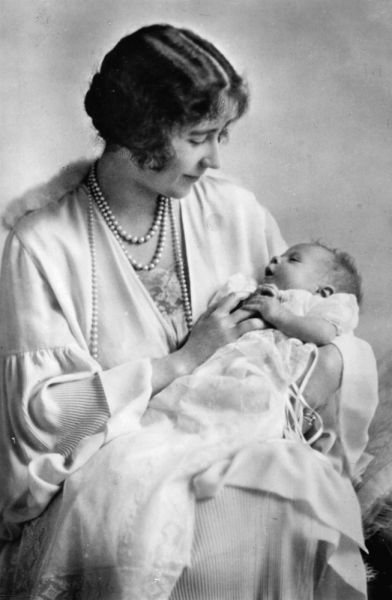 Королева Елизавета с принцессой Елизаветой. 1926 год.
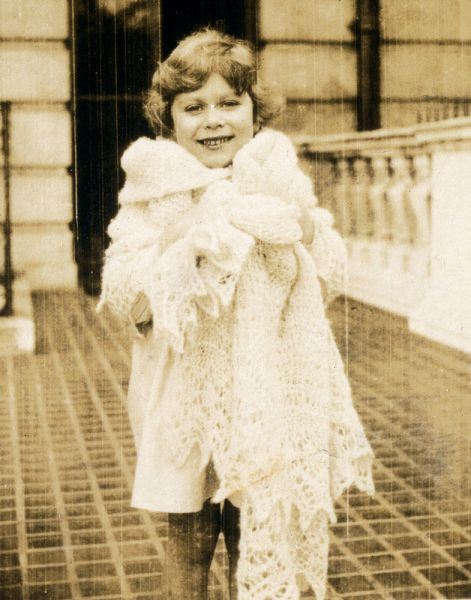 Принцесса Елизавета Александра Мэри Виндзор (Elizabeth Alexandra Mary Windsor), так назвали при рождении будущую королеву, — из династии Виндзоров. Она старшая дочь герцога Йоркского Георга, будущего короля Великобритании Георга VI (1895-1952) и леди Елизаветы Боуз-Лайон 
(1900-2002).
Елизавета в 1929 году.
Елизавета получила хорошее домашнее образование, кроме обычных школьных предметов ей преподавали основы экономики, юриспруденцию и конституционное право.
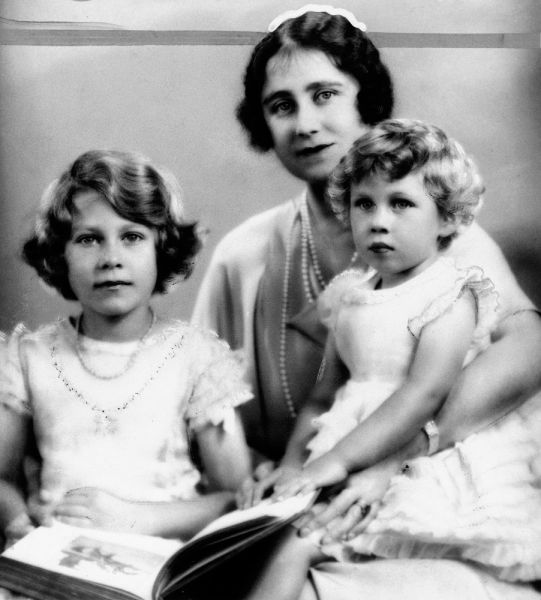 Королева Елизавета 
с принцессами Елизаветой и Маргарет Роуз. 1933 год.
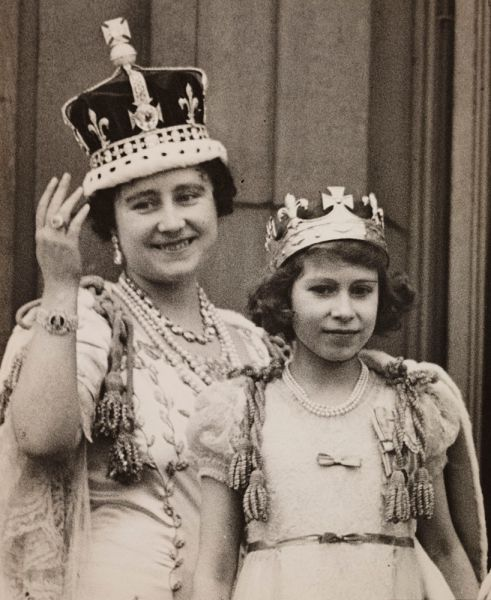 В программу обучения входили также уроки конной езды, танцев и музыки. 
С дворцовым этикетом ее знакомила мать.
Королева Елизавета 
с принцессой Елизаветой. 1937 год.
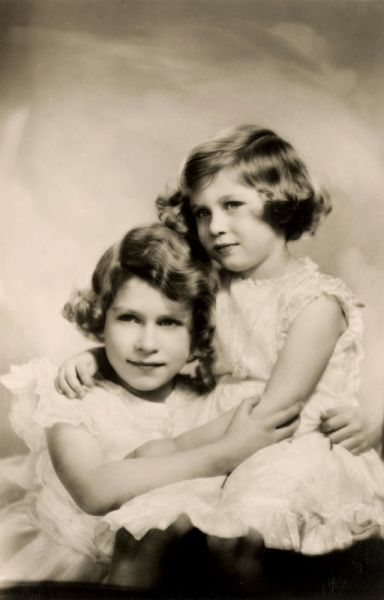 После отречения дяди — короля Эдуарда VIII и вступления отца на престол в декабре 1936 года, 10-летняя Елизавета стала наследницей британского престола и переехала с родителями из Кенсингтона в Букингемский дворец.
Принцессы Елизавета 
и Маргарет Роуз. 1927 год.
Готовясь к политической жизни, будущая королева стала посещать занятия по конституционной истории в Итонском колледже.
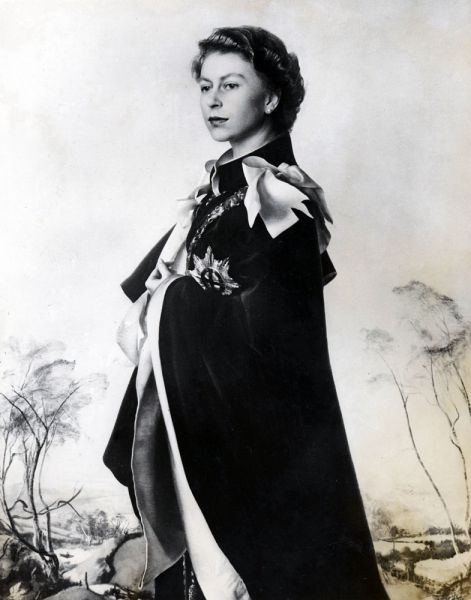 Елизавета в 1955 году.
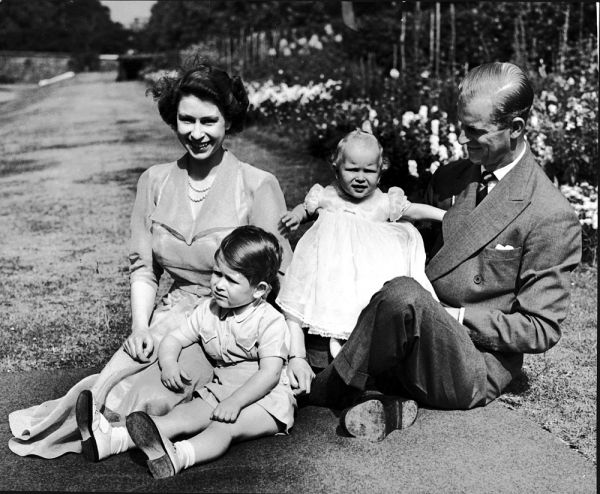 В начале войны в 1939 году их эвакуировали в Виндзорский дворец. Во время Второй мировой войны Елизавета настояла на том, чтобы родители позволили ей поступить на военную службу. 
Она освоила профессию водителя в военно-транспортном тренировочном центре, получив квалификацию водителя грузовика, научилась менять шины на грузовике, разбирать и собирать мотор.
Королева Елизавета
 с семьей. 1951 год.
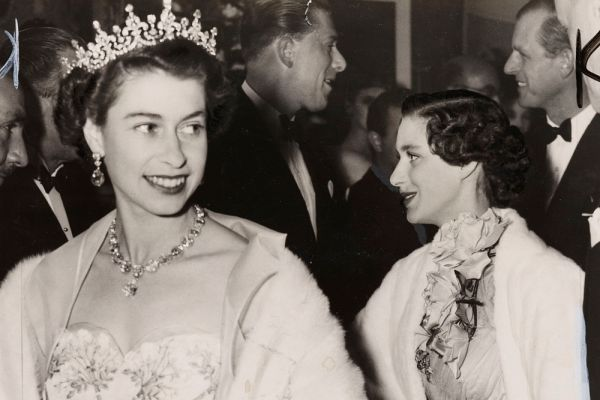 Близкое знакомство Елизаветы 
с монаршими обязанностями началось в 1944 году, когда она стала членом Государственного совета и начала приобщаться к делам, замещая Георга VI, 
когда тот отправился с поездкой по фронтам.
Королева в 1954 году
20 ноября 1947 года Елизавета вышла замуж за своего дальнего родственника, являющегося, как и она, праправнуком королевы Виктории — принца Филиппа Маунтбеттена, сына греческого принца Андрея, который тогда был офицером британского флота. Она познакомилась с ним в 13 лет, когда Филипп был еще кадетом Дортмутского военно-морского училища. Став ее супругом, Филипп получил титул герцога Эдинбургского.
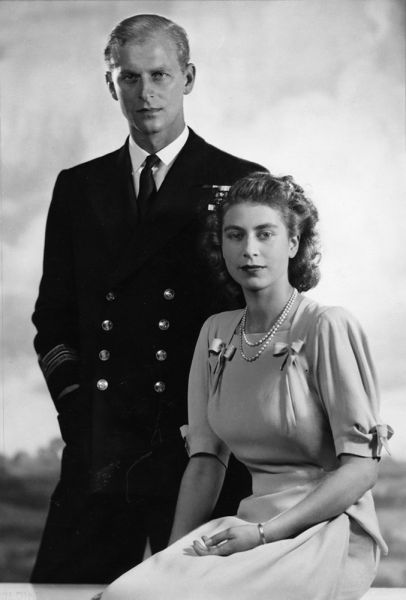 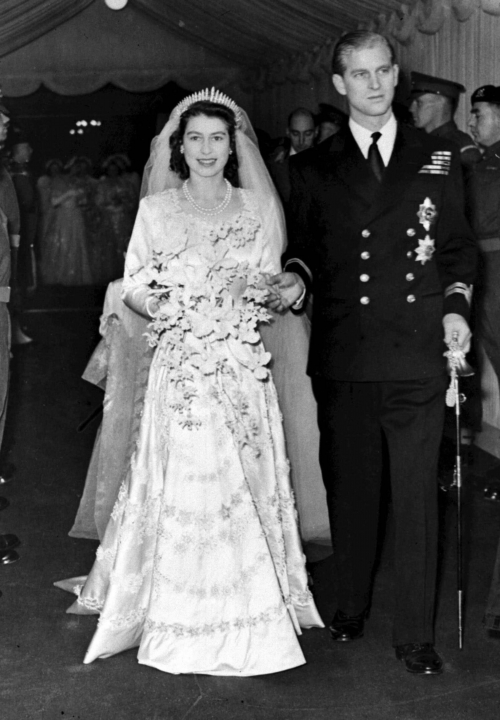 В их семье родились четверо детей: наследник престола — старший сын Чарльз Филип Артур Георг, принц Уэльский (1948 г.р.); принцесса Анна Элизабет Элис Луиза (1950 г.р.); принц Эндрю Альберт Кристиан Эдвард, герцог Йоркский (1960 г.р.), Эдвард Энтони Ричард Луис, граф Уэссекский (1964 г.р.).
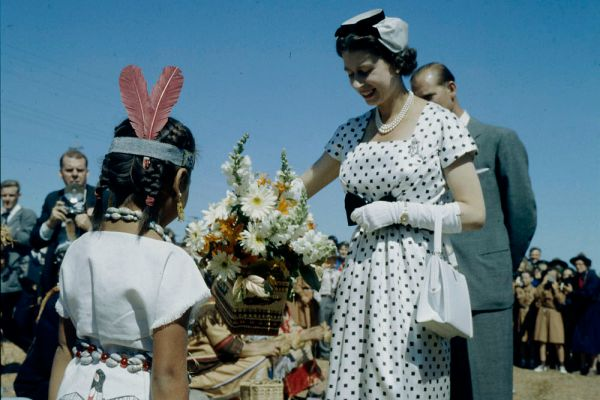 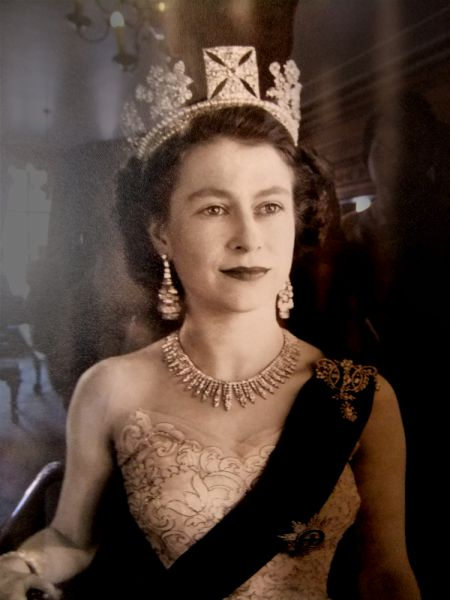 6 февраля 1952 года король Георг VI скончался от болезни легких, Елизавета, находившаяся в то время с мужем на отдыхе в Кении, в тот же день была объявлена королевой Великобритании. Однако официальная церемония коронации Елизаветы в Вестминстерском аббатстве в Лондоне состоялась лишь год спустя, 2 июня 1953 года.
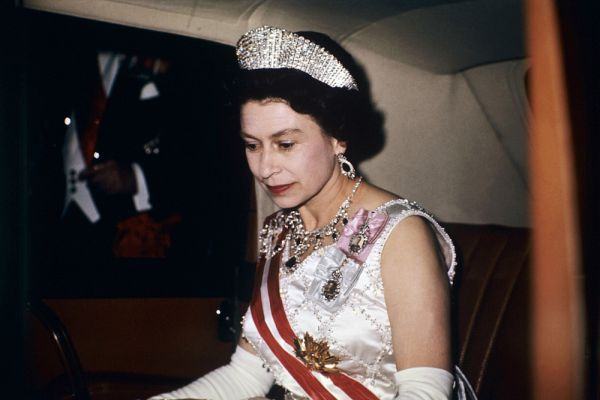 С этого времени она — 
Королева Елизавета II, 
глава государства 
Соединенного 
Королевства 
Великобритании и 
Северной Ирландии,
 также является
 королевой 
15 государств 
Содружества (Австралия, Антигуа и Барбуда, Багамы, Барбадос, Белиз, Гренада, Канада, Новая Зеландия, Папуа-Новая Гвинея, Сент-Винсент и Гренадины, Сент-Китс и Невис, Сент-Люсия, Соломоновы Острова, Тувалу, Ямайка), главой Англиканской церкви, главнокомандующим вооруженными силами и Лордом Острова Мэн.
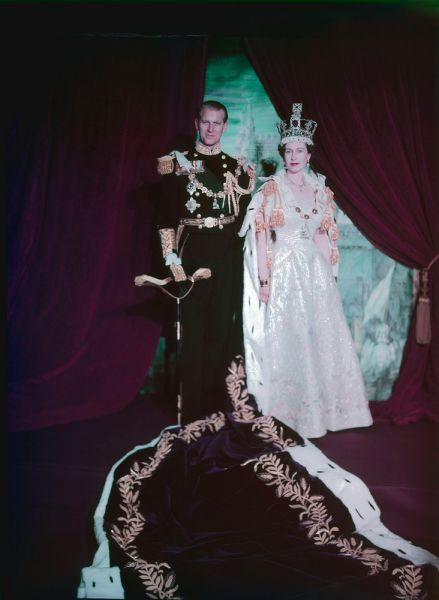 На период правления Елизаветы пришелся очень большой и знаковый период британской истории — страна лишилась всех своих колоний, увязла в конфликте в Северной Ирландии, выиграла Фолклендскую войну, а также приняла участие в двух военных кампаниях в Ираке и Афганистане.
Несмотря на то, что за долгое время правления королеву неоднократно критиковали не только простые британцы, но и ее ближайшие соратники, Елизавета II остается одним из самых популярных монархов в мире. Ведь благодаря своим личным качествам, в частности, упорному и смелому характеру, королева смогла сохранить на высоте престиж британской монархии.
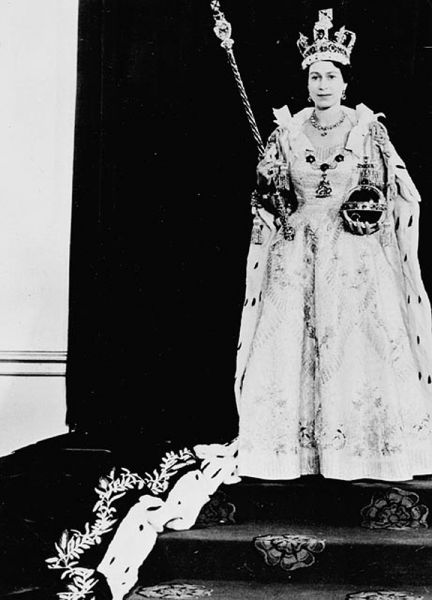 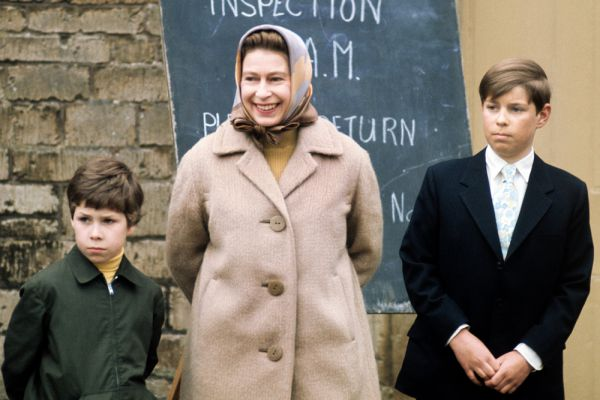 Елизавета — старейший монарх в истории Великобритании по возрасту, однако рекорд длительности царствования, поставленный королевой Викторией, правившей 63 года и семь месяцев, ей еще только предстоит побить. Для этого ей нужно пробыть на троне, по меньшей мере, до 9 сентября 2015 года.
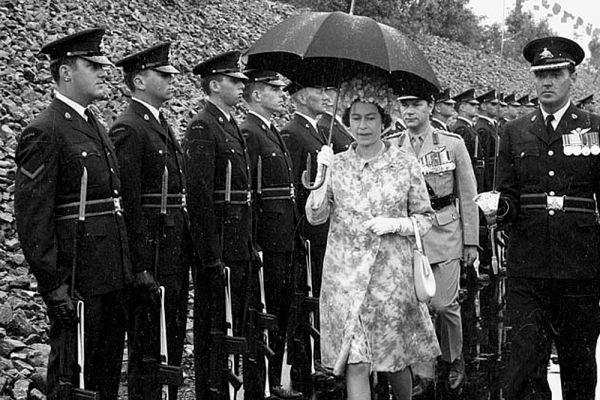 Королева свободно говорит 
по-французски и во время визитов и аудиенций с представителями франкофонных стран 
обходится без переводчика.
Еще с юности Елизавета II является поклонницей собак благородной охотничьей породы корги, несколько из которых постоянно сопровождают ее на отдыхе. Королева также вывела новую породу собак — дорги.
Особенная страсть королевы — лошади и скачки. Она сама является хорошей наездницей и каждый год с интересом наблюдает за главными соревнованиями, а также разводит лошадей в своих конюшнях.
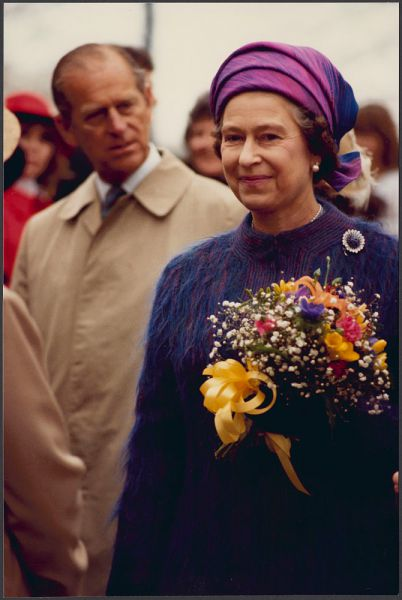 В 2006 году Букингемский дворец обнародовал 80 занимательных фактов из жизни королевы Великобритании Елизаветы II, благодаря чему стало известно, что королева увлекается фотографией, любит делать снимки членов своей семьи.
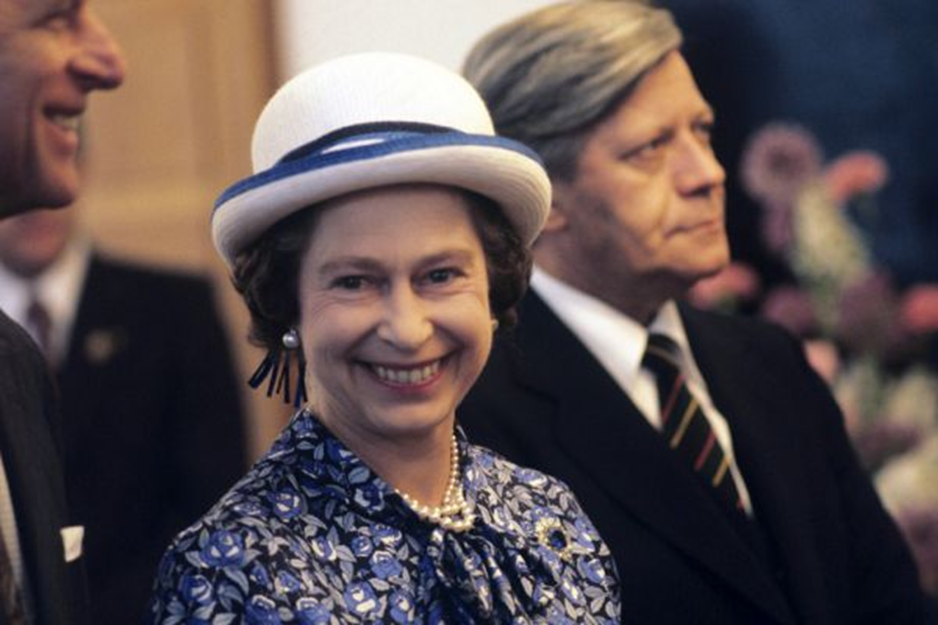 В 1997 году королева дала старт первому в истории интернет-сайту британской монархии.
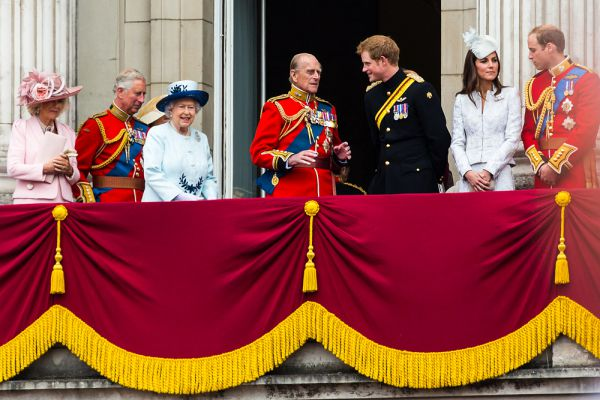 В ноябре 2007 года королева и ее супруг герцог Эдинбургский отпраздновали «бриллиантовую свадьбу» — шестидесятилетие совместной жизни. Ради такого случая королева позволила себе 
небольшую вольность — на один день они уединились 
с супругом для романтических воспоминаний 
на Мальте, 
где когда-то служил принц Филипп, а молодая принцесса Елизавета навещала его.
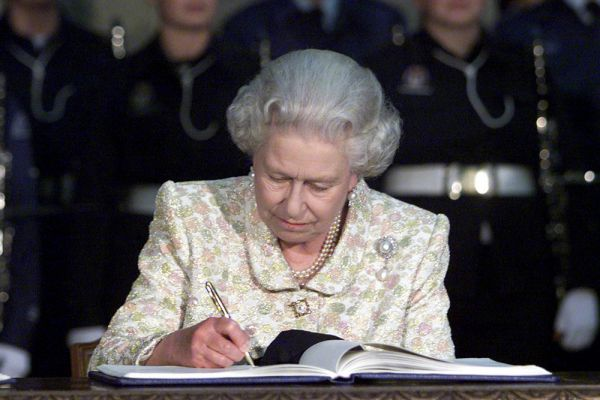 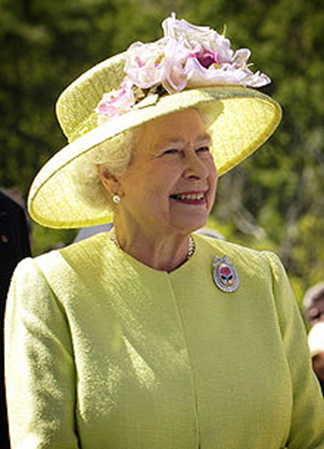 29 декабря 2010 года Елизавета II впервые стала прабабушкой. В этот день у ее старшего внука — старшего сына принцессы Анны Питера Филлипса — и его жены канадки Отам Келли родилась дочь. Девочка стала 12-й в британской очереди престолонаследия.
В 2012 году в честь 60-летнего юбилея правления королевы Елизаветы II знаменитая часовая башня Биг Бен у здания парламента Великобритании в Лондоне официально была переименована в «Башню Елизаветы».
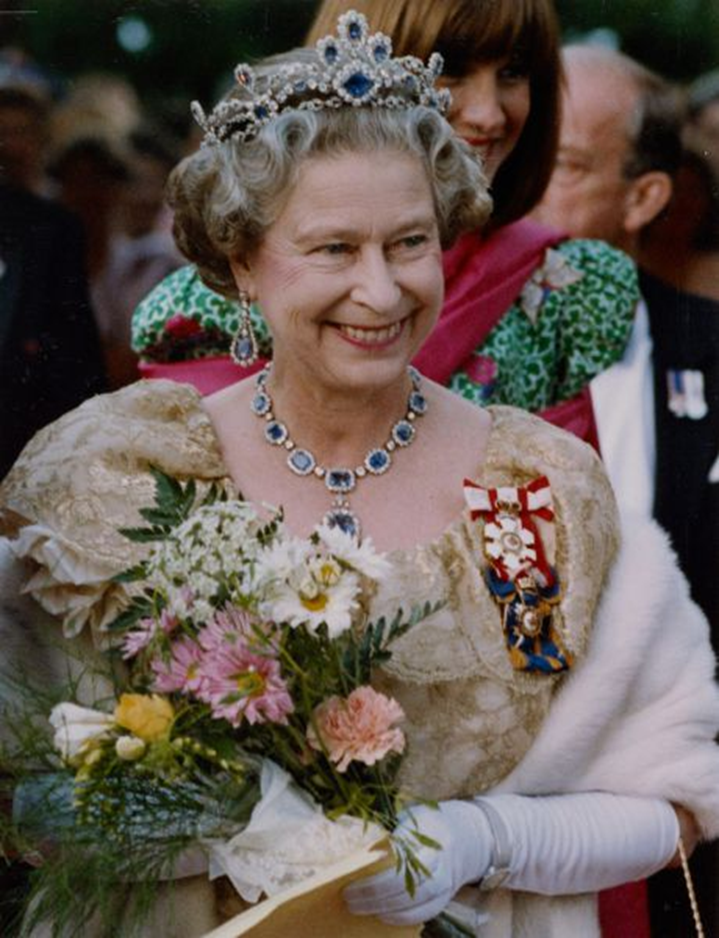 Из Гимна Великобритании
Боже, храни нашу великодушную Королеву,
Да здравствует наша благородная Королева,
Боже, храни Королеву.
Дай ей ратных побед,
Счастья и славы,
И долгого царствования над нами,
Боже, храни Королеву.
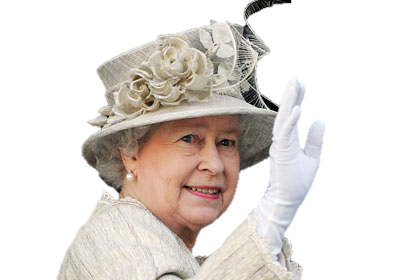 Источник:
http://www.aif.ru/politics/gallery/1441583#id=5470519